MongoDB
An Introduction
What’s MongoDB?
A schema-less database
Non-relational database
Stores data as JSON
Stores hierarchical data
SQL vs NoSQL (Why MongoDB?)
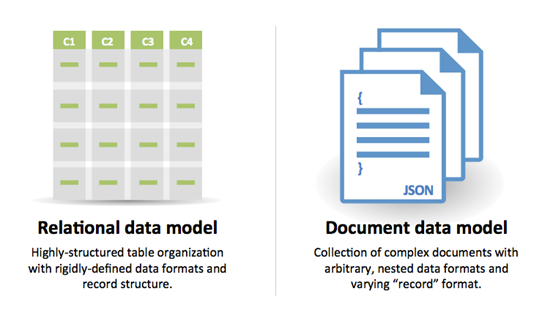 What’s JSON?
A way of representing data.
Consists of key-value pairs and arrays.
Supports hierarchical data.
{‘name’: ‘anirudh’}
{‘name’: ‘anirudh’, age: 19}
{‘name’: ‘anirudh’, age: 19, ‘pet’: {‘name’: tazo, ‘breed’: ‘Japanese Spitz’}
{‘name’: ‘anirudh’, ‘subjects’: [‘English’, ‘Maths’, ‘History’]}
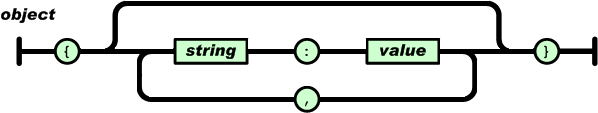 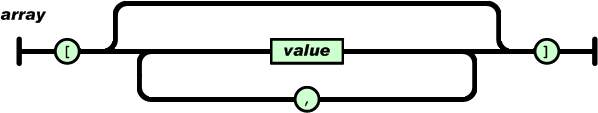 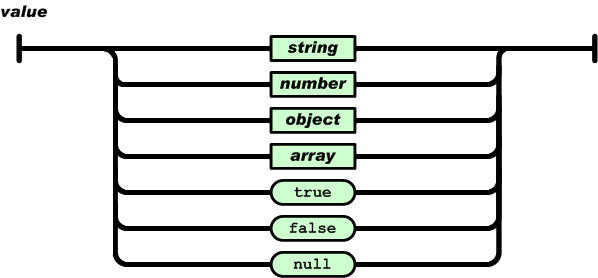 Installing MongoDB
Download mongodbhttps://fastdl.mongodb.org/linux/mongodb-linux-i686-3.0.5.tgz
tar -zxvf ~/Downloads/mongodb-linux-i686-3.0.5.tgz
mkdir ~/mongodb
cp -a ~/mongodb-linux-i686-3.0.5/. ~/mongodb
sudo mkdir -p /data/db
sudo chown -R $(whoami) /data
cd ~/mongodb/bin
./mongod
Open another terminal window
~/mongodb/bin/mongo
MongoDB Shell - Basic Operations
MongoDB Shell - Basic Operations
Example
> use library

switched to db library

> db

library

> db.books.insert({"title": "Harry Potter", "author": "JK Rowling", "part": 3, "publisher": "Bloomsbury"})

WriteResult({ "nInserted" : 1 })

> db.books.find()

{ "_id" : ObjectId("55cb530b4ec394ab29d49353"), "title" : "Harry Potter", "author" : "JK Rowling", "part" : 3, "publisher" : "Bloomsbury" }

> db.books.insert({title: "The Hunger Games", author: "Suzanne Collins"})

WriteResult({ "nInserted" : 1 }
Example
PRETTY
> db.books.find().pretty()
{
	"_id" : ObjectId("55cb530b4ec394ab29d49353"),
	"title" : "Harry Potter",
	"author" : "JK Rowling",
	"part" : 3,
	"publisher" : "Bloomsbury"
}
{
	"_id" : ObjectId("55cb55cecb58e0459b8def7b"),
	"title" : "The Hunger Games",
	"author" : "Suzanne Collins"
}
$exists
> db.books.find({part: {$exists: true}})
{ "_id" : ObjectId("55cb530b4ec394ab29d49353"), "title" : "Harry Potter", "author" : "JK Rowling", "part" : 3, "publisher" : "Bloomsbury" }
Example
> db.books.find({title: "Harry Potter"})
{ "_id" : ObjectId("55cb530b4ec394ab29d49353"), "title" : "Harry Potter", "author" : "JK Rowling", "part" : 3, "publisher" : "Bloomsbury" }
$set
> db.books.update({title: "Harry Potter"},{$set: {copies_sold: 123456}})
WriteResult({ "nMatched" : 1, "nUpserted" : 0, "nModified" : 1 })
> db.books.find({title: "Harry Potter"}).pretty()
{
	"_id" : ObjectId("55cb530b4ec394ab29d49353"),
	"title" : "Harry Potter",
	"author" : "JK Rowling",
	"part" : 3,
	"publisher" : "Bloomsbury",
	"copies_sold" : 123456
}
> db.books.update({title: "The Hunger Games"}, {$set: {copies_sold: 654321}})
WriteResult({ "nMatched" : 1, "nUpserted" : 0, "nModified" : 1 })
$gt
> db.books.find({copies_sold: {$gt: 234567}})
{ "_id" : ObjectId("55cb55cecb58e0459b8def7b"), "title" : "The Hunger Games", "author" : "Suzanne Collins", "copies_sold" : 654321 }
Example
AND
> db.books.find({title: "Harry Potter", part: 3})
{ "_id" : ObjectId("55cb530b4ec394ab29d49353"), "title" : "Harry Potter", "author" : "JK Rowling", "part" : 3, "publisher" : "Bloomsbury", "copies_sold" : 123456 }
$or
> db.books.find({$or:[{title: "Harry Potter"}, {author: "Suzanne Collins"}]})
{ "_id" : ObjectId("55cb55cecb58e0459b8def7b"), "title" : "The Hunger Games", "author" : "Suzanne Collins", "copies_sold" : 654321 }
{ "_id" : ObjectId("55cb530b4ec394ab29d49353"), "title" : "Harry Potter", "author" : "JK Rowling", "part" : 3, "publisher" : "Bloomsbury", "copies_sold" : 123456 }

> db.books.remove({title: "Harry Potter"})
WriteResult({ "nRemoved" : 1 })
> db.books.find()
{ "_id" : ObjectId("55cb55cecb58e0459b8def7b"), "title" : "The Hunger Games", "author" : "Suzanne Collins", "copies_sold" : 654321 }
Query Operators